Dialog, Musik dan Sound Effect
2 Tipe Sound:
DIEGETIC (DIEGESIS) mengacu pada suara yang KEDUA penonton dan karakter yang bisa mendengar. Ini akan menjadi efek suara atau musik yang dimainkan dalam adegan.
NON-DIEGETIC mengacu pada suara yang HANYA didengar penonton. Biasanya, ini akan menjadi Soundtrack musik ,sound efek, untuk membangun ketegangan audiens, tetapi bukan bagian dari adegan itu sendiri.
The Powers of Sound
Suara adalah teknik film yang kuat karena berbagai alasan.
Untuk memulai, suara melibatkan rasa yang berbeda yang dapat menyebabkan "sinkronisasi indra" - membuat irama tunggal atau kualitas ekspresif menyatukan gambar dan suara.
Suara film bisa mengarahkan perhatian kita sangat khusus dalam gambar. Sebagai contoh, perhatian kita pada latar depan tidak latar belakang. Soundtrack ini dapat memperjelas peristiwa gambar, bertentangan dengan mereka, atau membuat mereka ambigu.Dalam semua kasus, sound track bisa masuk ke dalam suatu hubungan aktif dengan jalur gambar.
Isyarat suara kita untuk membentuk ekspektasi.Misalnya, pintu berderit akan membuat kita mengharapkan seseorang atau sesuatu telah memasuki ruangan.Penggunaan suara kreatif bisa menipu atau mengarahkan harapan pemirsa.
Selain itu, suara memberikan nilai baru untuk diam.Sebagai contoh, sebuah bagian yang tenang dalam sebuah film dapat menciptakan ketegangan hampir tak tertahankan, memaksa pengunjung untuk berkonsentrasi pada layar dan menunggu di antisipasi apa pun suara akan muncul.
Suara memungkinan potensi kreatif sebesar-besarnya di editing.Pembuat film bisa melakukan pencampuran suara apapun (fenomena sonic) menjadi menjadi satu kesatuan.Potensi tak terhingga, kemungkinan visual bergabung dengan akustik untuk menciptakan hubungan bermakna.
Dasar-dasar Sound Film
Dalam persepsi sound properties terdapat tiga aspek suara yang kita rasakan adalah:
Kekerasan
Nada
Warna nada
Sebagai komponen fundamental dari suara film, kenyaringan, pitch/nada dan timbre/warna nada berinteraksi untuk menentukan tekstur sonic 
keseluruhan film.
Pada tingkat yang paling dasar, ketiga faktor akustik memungkinkan kita untuk membedakan berbagai suara dalam film.
Seleksi, Perubahan dan Kombinasi suara
Sound di bioskop dikategorikan menjadi tiga jenis:DialogMusikEfek suaraKadang-kadang, suara mungkin saling silang kategori dan ambigu
Memilih dan Memanipulasi Suara
Pembentukan sound track mirip dengan dan tuntutan berbagai banyak pilihan dan kontrol sebagai editing dari trek gambar.
Kadang-kadang sound track dipahami sebelum lagu gambar.Sebagai contoh animasi, studio-dibuat dan film eksperimental.
Suara sebagai panduan perhatian pemirsa. Ini berarti memperjelas dan menyederhanakan sound track sehingga materi penting menonjol. Dialog, penyampaian informasi cerita, biasanya direkam dan direproduksi untuk kejernihan suara yang maksimum.
Dialog tidak harus bersaing dengan musik atau kebisingan latar belakang.
Efek suara biasanya kurang penting dan memberikan rasa keseluruhan lingkungan yang realistis. Namun, jika mereka telah kehilangan keheningan akan mengganggu.
Musik juga tunduk kepada dialog, terlihat selama jeda dalam dialog dan transisi.
Dialog tidak selalu dalam posisi terpenting.
Efek suara adalah pusat untuk urutan tindakan. Bayangkan sebuah mengejar mobil tanpa ban memekik ...
Musik dapat mendominasi adegan tari, transisi, atau saat-saat yang sangat emosional dengan tanpa dialog.
Dalam menciptakan sound track, pembuat film harus memilih suara yang akan memenuhi fungsi tertentu.Biasanya, pembuat film akan memberikan suasana, suara lebih jernih sederhana dibandingkan dengan kehidupan sehari-hari.Ini membantu penonton untuk fokus hanya pada suara yang tidak penting dan tidak perlu kebisingan latar belakang.
Pemilihan mikrofon yang tidak benar, seperti lensa kamera, tidak secara otomatis menyaring apa yang mengganggu. Directional dan mikrofon terlindung menyerap kebisingan motor. Foley berfungsi menciptakan suara diegetic tertentu. Mengedit dari kumpulan suara atau audio. Semua ini memungkinkan pembuat film untuk memilih persis apa sound track membutuhkan.
Dengan memilih suara-suara tertentu, merupakan panduan bagi pembuat film untuk membentuk persepsi kita tentang gambar dan tindakan.Jika Anda perhatikan bagaimana pembuat film melakukan seleksi suara untuk membentuk persepsi pemirsa, Anda juga akan melihat bahwa mereka menggunakan suara realistis.Hal ini untuk mengalihkan perhatian pemirsa dengan apa yang naratif atau visual.
Suara film biasanya diproses untuk menghasilkan kualitas suara yang diinginkan. Sebuah rekaman suara yang kering akan dirubah secara elektronik untuk menghasilkan efek yang diinginkan.Misalnya, suara seseorang di telepon akan secara digital disaring untuk membuatnya lebih nyaring dan teredam.
Mixing Suara
Memberikan panduan perhatian pemirsa, tergantung pada pemilihan dan pengerjaan ulang suara. Hal ini juga tergantung pada pencampuran, atau menggabungkan suara.Jalur suara tidak satu set unit suara baku tetapi aliran terus menerus yang memberikan informasi bagi pendengar.
Menggabungkan suara biasanya dilakukan setelah shooting, dalam proses pencampuran disebut Audio Post. Mixer justru dapat mengontrol volume, durasi, dan kualitas nada suara masing-masing.
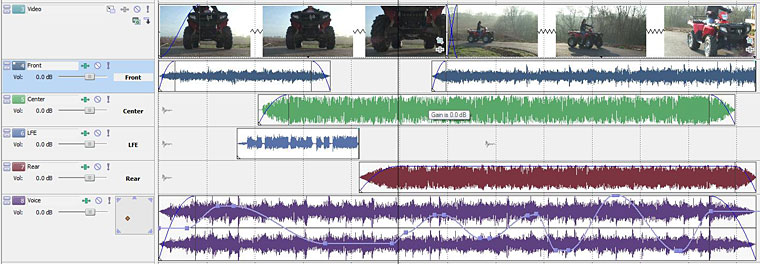 Jalur audio yang terpisah lebih mungkin tercampur dalam lapisan/track setiap saat. Campuran bisa sangat padat, seperti di bandara yang sibuk atau sangat jarang dengan suara sesekali muncul dengan latar belakang yang tenang. Pilihan ini mencerminkan suasana hati film pembuat film yang bertujuan untuk mencapai pesan yang diinginkan.
Pemilihan dan kombinasi materi suara juga dapat membuat pola dan motif yang dijalankan melalui film secara keseluruhan. Hal ini paling mudah dilihat dengan memeriksa bagaimana pembuat film menggunakan skor musik. Mereka dapat memilih musik yang sudah ada sebelumnya untuk menemani gambar atau menulis musik baru untuk film ini.
Formasi dalam Suara Film
Irama, melodi, harmoni dan instrumentasi musik sangat mempengaruhi reaksi emosi pemirsa. Juga, melodi, frase musik atau efek suara dapat dikaitkan dengan karakter tertentu, pengaturan, situasi atau ide membuat motif suara.
Dengan penataan kembali dan motif suara bervariasi, pembuat film dapat membandingkan adegan, menelusuri pola pembangunan, dan menyarankan makna implisit.Skor musik dapat membuat, mengembangkan, dan motif asosiasi yang masuk ke dalam bentuk keseluruhan film.